Workshop 3
De “horisontella principerna”
Jämställdhet
Tillgänglighet 
Likabehandling
[Speaker Notes: Allt arbetet inom Europeiska socialfonden (ESF) ska genomsyras av de så kallade horisontella principerna.
Eftersom DigIT är ett projekt inom ESF kommer allt arbete präglas av dessa principer.]
Jämställdhetsintegrering
Jämställdhetsmålen 

Jämställdhet beskriver förhållandet mellan kvinnor och män. Kvinnor och män ska ha samma möjlighet till 

makt och inflytande 
ekonomisk självständighet 
ska ta lika stor del av det obetalda arbetet 
samma rätt till kroppslig integritet
[Speaker Notes: Dessa jämställdhetsmål är beslutade av Sveriges Riksdag.]
Jämställdhetsintegrering
En film om ombytta roller mellan män och kvinnor

https://publisher.qbrick.com/Embed.aspx?mid=41F77196
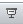 (Ha presentationen i bildspelsläge         och klicka på länken)
Bikupa 1
Vad innebär jämställdhet på vår arbetsplats?
Hur är fördelningen av våra arbetsuppgifter 
     mellan män och kvinnor?
Utgå från dessa

makt och inflytande 
ekonomisk självständighet 
ska ta lika stor del av det obetalda arbetet 
samma rätt till kroppslig integritet
Tillgänglighet
En film om fysisk tillgänglighet
https://www.youtube.com/watch?v=B5hdeIisAGo
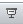 (Ha presentationen i bildspelsläge         och klicka på länken)
Tillgänglighet
Fysiskt tillgängliga lokaler 
arbetsplatsen är utformad så att alla kan ta sig fram och fungera på ett enkelt sätt i sin arbetssituation.
Tillgänglig verksamhet 
avser bemötande och handlar 
om hur vi förhåller oss till varandra. 
(psykosocial miljö / attityder och normer)
Kommunikativ tillgänglighet 
innebär att alla ska kunna höra och delta i diskussioner.
Informativ tillgänglighet
handlar om att utforma 
information som alla kan tillgodogöra sig.
[Speaker Notes: Fysiskt tillgängliga lokaler,
ex smala dörrar, trappor, toaletter

Tillgänglig verksamhet,
ex pratar med assistenten bakom rullstolen i stället för med brukaren 

Kommunikativ tillgänglighet
ex vi pratar för fort, har inte tid att vänta in, hörslingor  

Informativ tillgänglighet
ex begripligt språk, bilder, filmer]
Jämställdhetsintegrering
En film om informativ tillgänglighet

https://www.youtube.com/watch?v=s0XEzuVq8ts
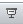 (Ha presentationen i bildspelsläge         och klicka på länken)
Bikupa 2
Hur kommunicerar vi med varandra, brukare och anhöriga?
Likabehandling
De 7 diskrimineringsgrunderna 

Etnicitet
Religion eller annan trosuppfattning
Kön
Sexuell läggning
Funktionsnedsättning
Ålder
Könsidentitet och könsuttryck
[Speaker Notes: Detta enligt diskrimineringslagen. Efter den här bilden följer en beskrivning för varje diskrimineringsgrund.]
Etnicitet
En persons hudfärg, nationella eller etniska ursprung. 
Min etnicitet är vad jag själv känner att jag har för etnicitet eller etniciteter. 
Alla människor har en eller flera etniciteter.
Religion eller annan trosuppfattning
Åskådningar såsom kristendom, islam, buddism, ateism och agnosticism.
Kön
I Sverige finns de juridiska könen kvinna eller man, och när du föds så blir du tilldelad antingen kvinna eller man som juridiskt kön. 

Förbudet mot könsdiskriminering omfattar även personer som avser att ändra eller har ändrat sitt juridiska kön.
Sexuell läggning
Homosexuell, bisexuell eller heterosexuell läggning.
Funktionsnedsättning
Varaktiga fysiska, psykiska eller begåvningsmässiga begränsningar av en persons funktionsförmåga .
Ålder
Uppnådd levnadslängd
Könsidentitet och könsuttryck
Könsidentitet är vilket kön jag känner mig som (och är) och könsuttryck är hur jag vill uttrycka mitt kön, till exempel genom kläder och kroppsspråk.
Svenne
En film som vänder på perspektiven
https://vimeo.com/66722693
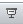 (Ha presentationen i bildspelsläge         och klicka på länken)
Gruppdiskussion
När det gäller
Jämställdhet
Tillgänglighet
Likabehandling
Hur kan digitaliseringen påverka vårt arbete 
utifrån dessa utgångspunkter?